第九單元：從民間故事看東西文化
虎姑婆與小紅帽   ----從民間故事看東西文化
東吳大學中文系     鹿憶鹿          
 E-mail:  bambi@scu.edu.tw
【本著作除另有註明外，採取創用CC「姓名標示－非商業性－相同方式分享」臺灣3.0版授權釋出】
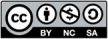 Flickr / woocool
(http://www.flickr.com/photos/fcbss/2328478827/)，
瀏覽日期2012/07/09。
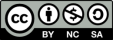 民間故事的特質
民間故事是一種口傳的文學藝術，與閱讀書面文學是不一樣的。我們在閱讀時，如果對瀏覽過的東西沒有印象了，還能馬上翻回去做確認。用耳朵聽的這種藝術，是與時間並進的藝術。當故事講述一結束，這個藝術就像是消失不存在了一般，所以說民間故事是與時間並進的藝術。如何使聽眾在無法倒回去瀏覽複習的狀態下，也能將內容深刻記住。因此，日本學者小澤俊夫先生就認為民間故事有幾種特質，如三次反覆、誇飾性，更重要的是孤立性、平面性、一次元性。
2
孤立性
故事的「孤立性」使聽眾對聽過的故事留下深刻印象。許多民間故事的開頭常會說，在深山裡的一間小屋裡住著一位什麼人物。將人物孤立在深山小屋這個背景，以凸顯人物的存在。如我們要講的森林，故事人物也是被孤立在一個抽象模糊的空間裡。
3
平面性
民間故事裡的敘事方式是抽象而簡單的，如虎姑婆中被吃的妹妹剩一隻手指，卻未出現血淋淋的描寫，因此我們不會聯想到血腥的畫面 。這種敘述特徵稱為民間故事的「平面性」。
4
一次元性
故事中的主角不會對他界或異界的人物的到來感到驚訝或會被嚇到。這是因為民間故事裡的人物和異界的動物或他界神鬼皆單純地屬於同層次的世界，這個現象稱為民間故事的「一次元性」。
5
故事類型
民間故事有一個明顯的現象，就是由不同人講出的故事，情節結構常常大同而小異。我們通過比較其異同，將這些異文歸併在一起，稱之為同一「類型」。
6
民間故事的相似性
唐諾在《讀者時代》這本書上說，我們常有一種常識性錯覺，總以為民間故事是最一時一地的，最呈現地域獨特性的，事實上，民間故事最詭異最神秘的特質絕不是特殊性，而是普遍性，即使是不同地域的民間故事彼此也有驚人的相似性，相似到好像是誰抄了誰的，這是稍微看過幾本不同民間故事集的人第一眼就會發現的大驚奇。
7
我們如果仔細思回想一下灰姑娘、白賊七、蛇郎君等故事類型，就會發現各地的故事極為類似，當然在雷同中有許多差異，拿灰姑娘做例，都有後母虐待前妻所生女兒的情節，只是虐待方式有異，其中有試鞋的情節，只是玻璃鞋與繡花鞋的區別，而女主角都會找到如意郎君，西方是王子，中國則是狀元。
8
艾伯華考察虎姑婆故事
我們以「虎外婆」為主來討論民間故事的相關問題，當然是因為這個故事極為普遍。德國學者艾伯華Wolfarm Eberhard 於1967-1968年間，曾經在台北古亭區，對一百個左右閩南家族進行「說虎姑婆故事」的考察。
參考Wolfarm Eberhard : “Studies In Taiwanese Folktales.”（臺北：東方文化書局，1970年）
作者在1937年曾以德語寫中國民間故事類型一書，1999北京商務出版中譯本。
9
「虎外婆」故事
一般所謂的「虎外婆」或「狼外婆」故事情節梗概大致如下。母親出門時，囑咐孩子們小心看家，不要隨便開門讓陌生人進來。後來虎或狼，冒充是他們的外婆，騙孩子開門進了屋。晚上，假外婆吃掉一個孩子，另一個孩子聽到她咬嚼的聲音，向她要一點吃，結果拿到的是她吃剩的手指，因此察覺到這個外婆是冒充的，便假裝要上廁所而走出屋外。假外婆防他逃走，在他身上綁了一條繩子。他到了屋外，把繩子綁在別的東西上，然後逃走。當假外婆發現受騙，急忙去追，孩子便用種種方法躲避，最後用開水或其他方法把假外婆殺死。有時也出現上天幫助孩子的情節。臺灣的故事與此大同小異，只是我們通常稱為「虎姑婆」故事。
10
小紅帽
而小紅帽Ｌittle Ｒed Ｒiding Ｈood，說的是一個小女孩穿過森林去看望祖母，碰上大野狼。小女孩到祖母家後，對「祖母」的長耳朵、大眼睛、長牙齒等等感到驚恐。故事中講到狼先把祖母吃掉，再吃掉小女孩，最後救命恩人趕到，把狼的肚子剖開，救出兩人。
11
老女人與小女孩
臺灣最有名的一個民間故事大概是虎姑婆，而西方或日本都流傳類似的故事，這個故事可能是我們這一輩小時候最熟悉的民間故事，一個恐怖的扮成怪獸的老女人，也就是說，我們是被這個故事嚇大的。 
Ｌittle Ｒed Ｒiding Ｈood，大陸譯小紅斗蓬，臺灣譯小紅帽。 1697年法國詩人佩羅的故事中，小孩穿著紅色連帽披肩。我們現在所熟悉的故事是格林兄弟在1812年的小紅帽。她的紅色絲絨帽子是外婆給的。 
參考：凱薩琳‧奧蘭絲妲：《百變小紅帽》； 
            胡萬川編著：《台灣民間故事類型》。
12
在家與離家
△台灣：一婦人有兩女兒（或一兒一女），親人外出，而女兒在家。
△西方：小紅帽出門看外婆。
△小孩獨自在家或獨自出門探親的差異。
13
穿過森林的小紅帽
西方民間故事中的森林場景也是一個值得我們思考的所在。白雪公主、糖果屋或小紅帽等，都有小女孩進入森林的情節。森林似乎是一個特殊的空間。
14
姑婆的特殊性
小紅帽中的grandma可以是奶奶 ，也可以是外婆。
在中國或台灣，則出現的大都是外婆，或像我們討論的姑婆。
姑婆有何特殊性?
15
狼或虎
狼或老虎的差異。
   西方是狼吞，東方是虎啃。
   為何有差異性?
16
故事的結局
△小紅帽的復活，復活的象徵意義。狼吞就為復活下了伏筆。
△虎姑婆故事中，妹妹不可能復活，強調的是虎姑婆的死亡。
    
  我們的虎姑婆常是掉到油鍋中。

  日本的山姥故事中，結局則通常是老天爺從天降下金色鎖鍊，幫助小孩順利爬上天得救； 山姥爬到一半，繩索斷了，山姥摔死。
  
  參考：林佳慧《台湾と日本の昔話の比較研究－－「虎婆さん」と「天道さん金の鎖」をめぐって》，2004年日本白百合女子大學文學研究科碩士論文。
17
民間故事不是殘忍的
血腥殘忍的民間故事，在敘述的過程中，聽者記得什麼？

在虎姑婆故事裡，雖然講到小女孩「被吃」，卻沒有提到「被吃」的寫實鏡頭，沒有出現血流如注的場面。聽的人只記得故事中的姊姊如何逃脫，如何打敗了虎姑婆，而虎姑婆如何受懲罰。

小澤俊夫教授認為，原始故事雖看似殘酷，卻含有「生命是如何延續」這個重要訊息。聽民間故事的對象是孩子，孩子將自己同化為故事中的主角來聽故事，期待著就算受到殘酷的考驗也一定會克服並得到幸福。而這些民間故事的結局，也一定會回應孩子的期望，讓主角得到幸福。
18
版權聲明
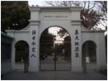 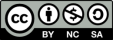 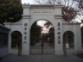 19